Construction Status of Personnel Protection System for FRIB
Masanori IkegamiFacility of Rare Isotope Beams, Michigan State University
Outline
Background
Facility layout
Major design parameters
Phased Accelerator Readiness Reviews (ARR’s)
Personnel Protection System (PPS) for Linac
Radiation Safety System (RSS)
Oxygen Deficiency Hazard Control System (ODHCS)
Extension of PPS to experimental area
Summary
M. Ikegami, DOE Accelerator Safety Workshop 2021
, Slide 2
Layout and Major Parameters for FRIB
Delivers primary beams to production target to support physics experiment utilizing various secondary particles
Accelerate ion species up to 238U with energies of higer than 200 MeV/u
Provide beam power up to400 kW
Continuous Wave (CW) operation
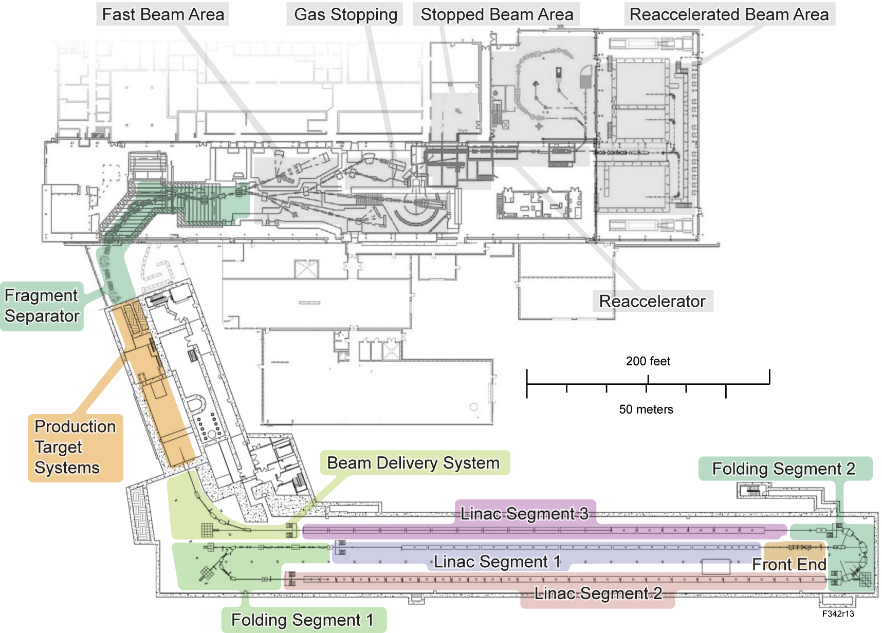 Constructed beside the existing NSCL (National Superconducting Cyclotron Laboratory) building
Utilize experimental beam lines for NSCL
M. Ikegami, DOE Accelerator Safety Workshop 2021
, Slide 3
FRIB Technical Construction 2014 – 2021
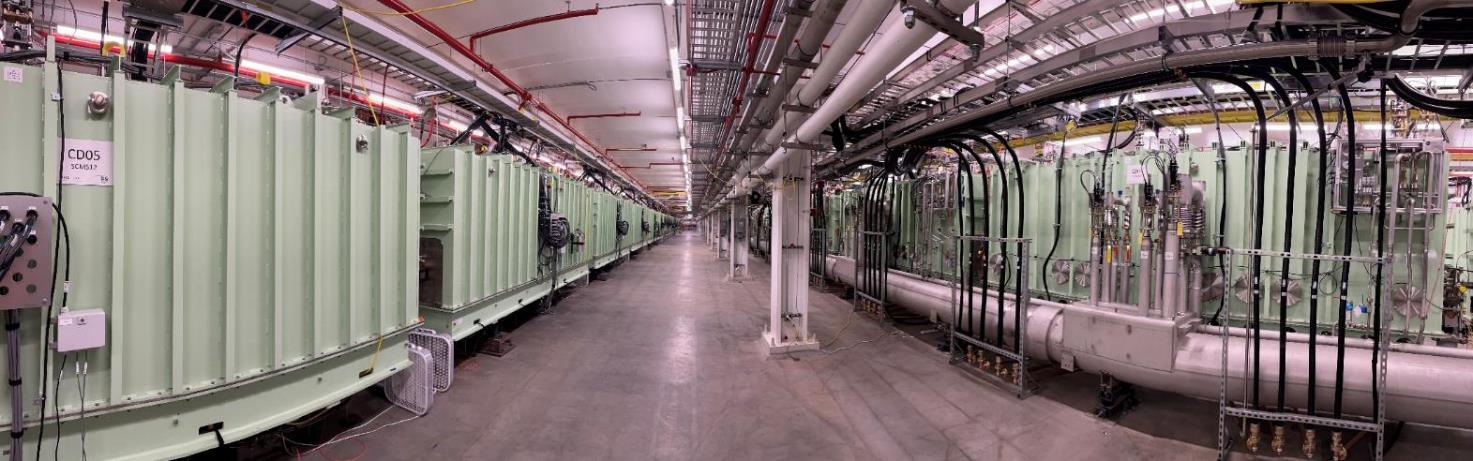 FRIB driver linac in accelerator tunnel
Superconducting Radio Frequency (SRF) technology extensively adopted
324 SRF cavities in 46 cryomodules in total to accelerate heavy ion beams from 0.5 MeV/u to ≥ 200 MeV/u
Folded layout with 3 Linac Segments (LSs) connected with 2 Folding Segments (FSs)
M. Ikegami, DOE Accelerator Safety Workshop 2021
, Slide 4
Phased Commissioning and Accelerator Readiness Reviews
Commissioning of FRIB accelerator is conducted in phases
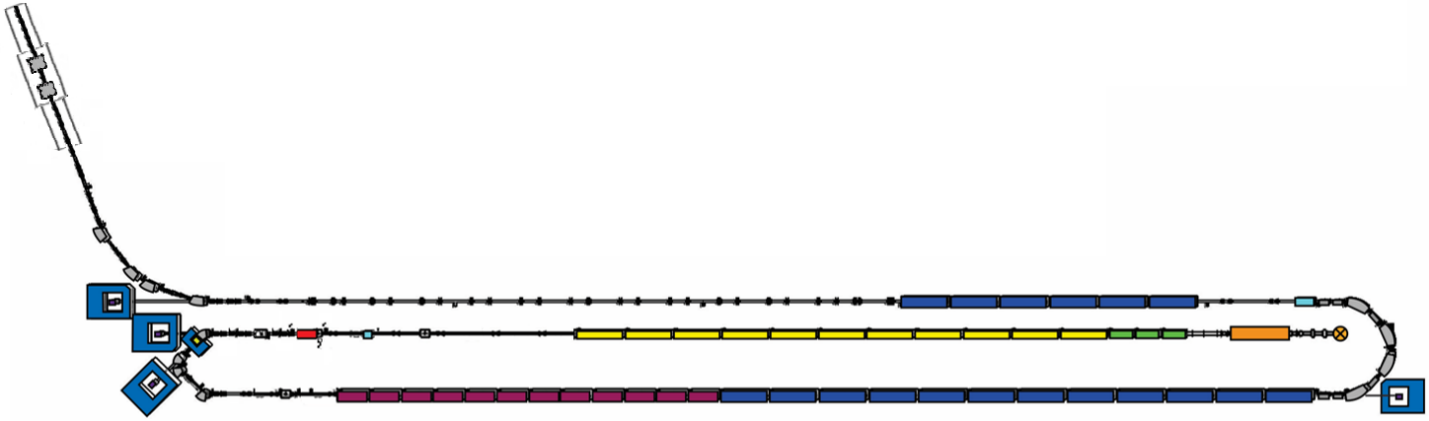 6
BDS
LS3
FS2
5
LS1
3
2
1
FS1
LS2
4
M. Ikegami, DOE Accelerator Safety Workshop 2021
, Slide 5
Hazards Introduced in Phase
Beam parameter for commissioning are limited to introduced hazard in phase
M. Ikegami, DOE Accelerator Safety Workshop 2021
, Slide 6
Personnel Protection System BeingImplemented in Phase with Commissioning
Personnel Protection System (PPS) is designed to address
Radiological hazards for workers and the public from prompt exposure where significant exposure is possible without action
Oxygen Deficiency Hazard (ODH) conditions from a major release of cryogen
PPS for FRIB has been implemented in phase to mitigate hazards warranted for the phase of commissioning
Personnel Protection System (PPS)
Oxygen Deficiency Hazard Control System (ODHCS)
Radiation Safety System (RSS)
Radiation Control System (RCS)
Access Control System (ACS)
M. Ikegami, DOE Accelerator Safety Workshop 2021
, Slide 7
Access Control System for Linac Radiation Safety System (RSS) in Operation
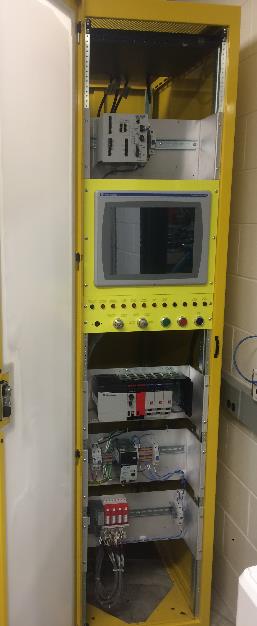 Linac Access Control System (ACS) supports sweep of linac tunnel
Sweep buttons
Gate/door switches
Lights and sounders
Tunnel access state indicators
Linac ACS shuts off beam with beam inhibit devices (on the next slide) at detection of activation of e-stop buttons or opening of doors with tunnel secured state
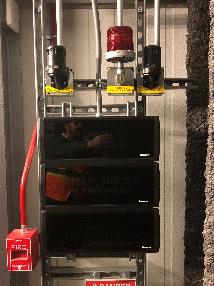 Entrance signs
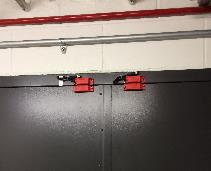 Door switches
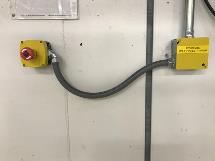 PPS rack
E-stop button
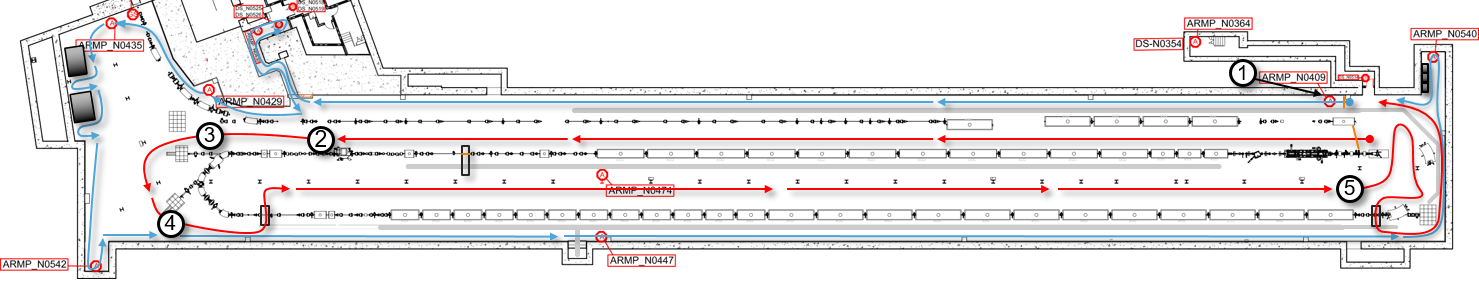 M. Ikegami, DOE Accelerator Safety Workshop 2021
, Slide 8
Sweep path for linac tunnel
Beam Inhibit Devices for Linac RSS
AC contactor for Artemis high voltage (defense in depth)
3 Beam Inhibit Devices (BIDs)
Beam plug in Low Energy Beam Transport (LEBT)
AC and DC contactors for electrostatic bends high voltage
Beam inhibit with AC contactor for Artemis ion source high voltage as defense in depth
9 AC contactors for RF amplifiers for SRF cavities in cryomodules
Beam plug
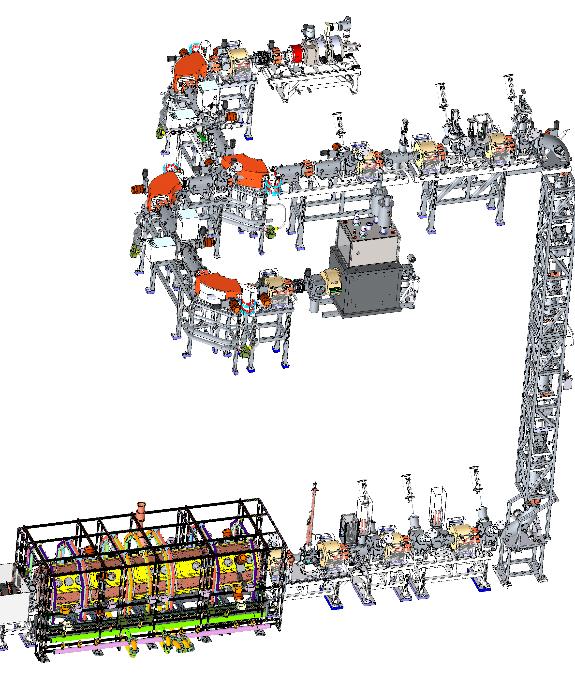 AC and DC contactors for electrostatic bends high voltage
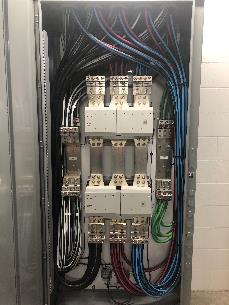 AC contactor
M. Ikegami, DOE Accelerator Safety Workshop 2021
, Slide 9
Radiation Monitors for Linac RSS in Operation
Interlocked neutron monitors in accessible area to shut off beam at detection of ≥ 2 mrem/h
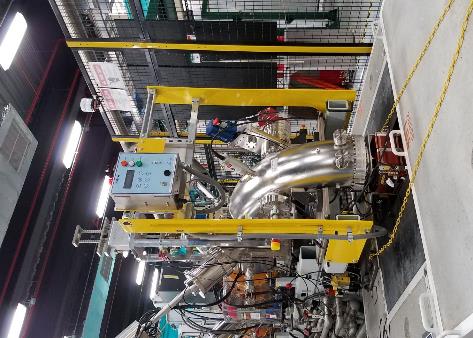 Neutron monitor installed at front-end drop
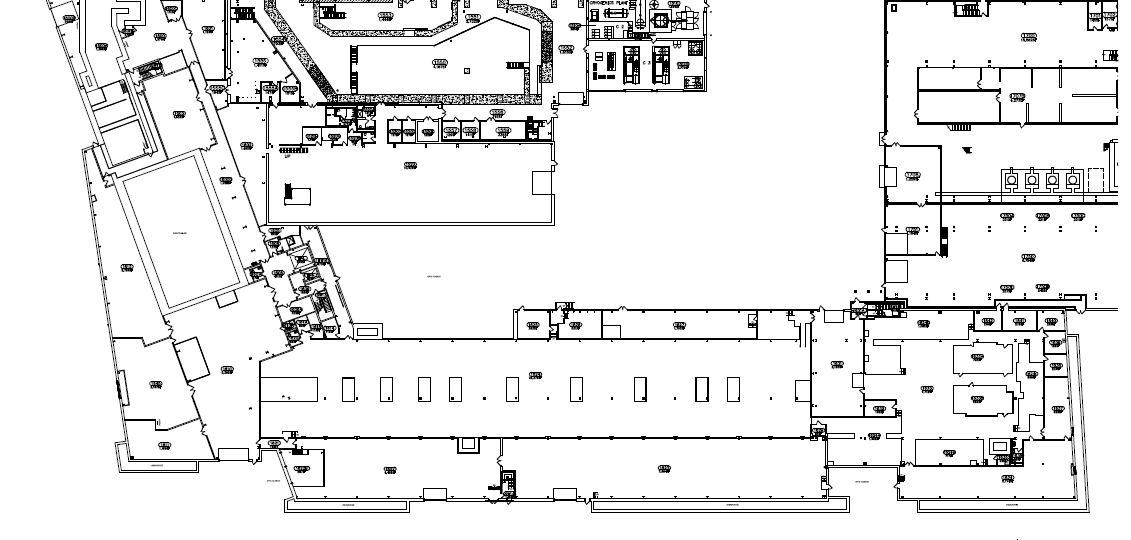 Inside target hall (basement level)
Decontamination room (basement level)
East loading hatch
(ground level)
Conduits near FS2 dump (ground level)
Front-end drop (ground level)
HVAC OUT shaft (ground level)
West loading hatch (ground level)
HVAC IN shaft (ground level)
Cryogenic distribution shaft (ground level)
Neutron monitor
Oxygen Deficiency Hazard Controls Systems in Operation
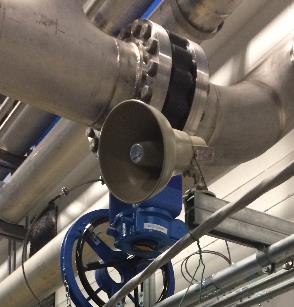 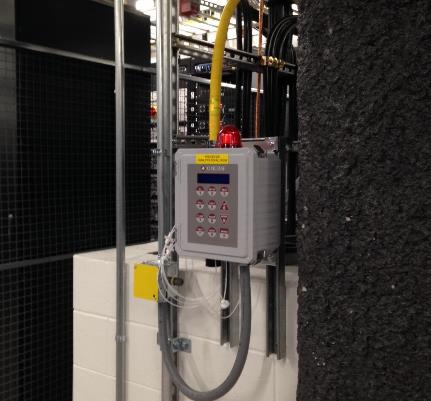 Cryoplant Oxygen Deficiency Hazard Control System (ODHCS) in operation since August 2017
6 Oxygen Deficiency Hazard (ODH) monitors with 24 air sampling points covering cold box room, warm compressor room, and cryo control room
Linac tunnel ODHCS in operation since March 2018
3 ODH monitors with 12 air sampling points
ODH monitor
Horn
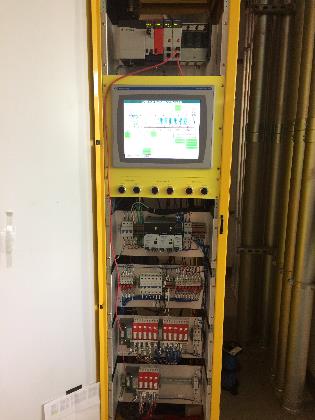 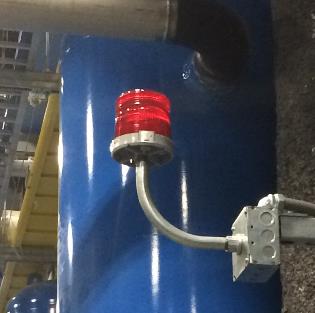 Warning light
PPS rack
M. Ikegami, DOE Accelerator Safety Workshop 2021
, Slide 11
Network for Personnel Protection System Isolated from General Controls
General Controls
Personnel Protection System (PPS)
Radiation monitor/ODH monitor
Controls 
network
Serial-Ether Converter
Input / Output Controller
Contact
signal
Hardwires
Remote IO
PLC
DO
Hardwires
Data Archiver
Safety PLC
DO
PLC
DI
Work Station
Boundary with no 
network connection
M. Ikegami, DOE Accelerator Safety Workshop 2021
, Slide 12
ARR05 Beam Commissioning Conducted with COVID-19 Safeguards
ARR05 beam commissioning conducted from main control room and 3 satellite control rooms to have social distance
Main control room and satellite control rooms are connected with a Zoom session
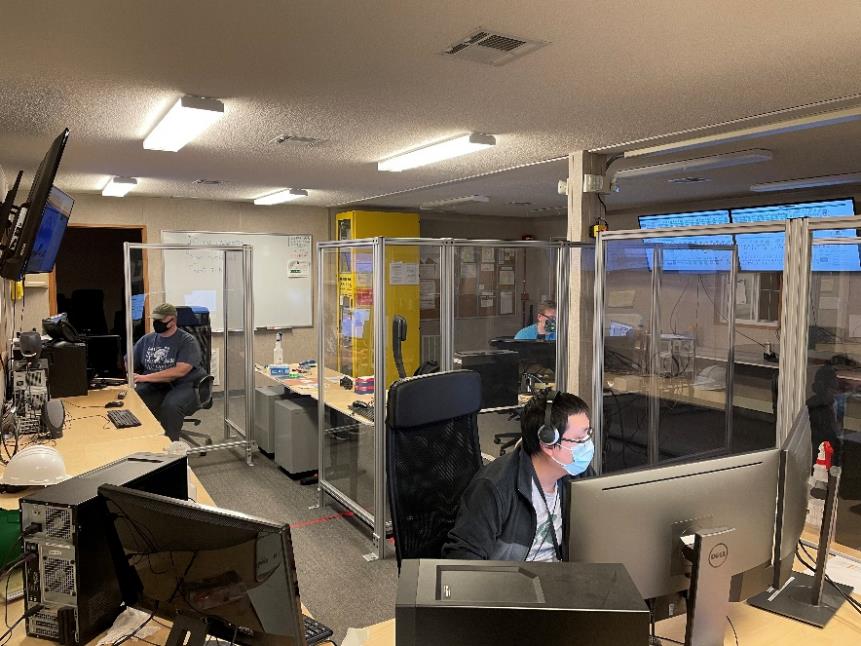 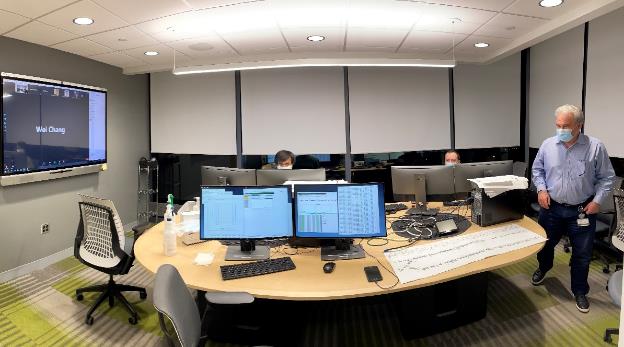 One of satellite control rooms (AP control room)
M. Ikegami, DOE Accelerator Safety Workshop 2021
, Slide 13
Main control room
Radiation Safety System Being Extended to Experimental Area
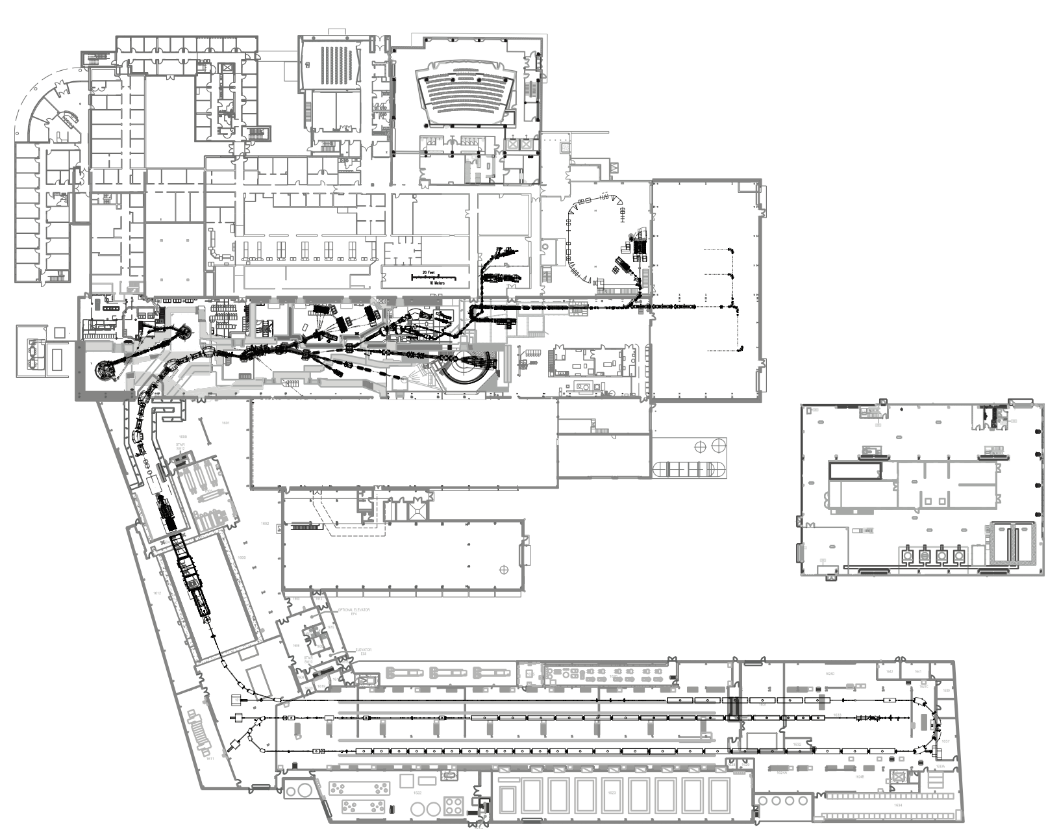 FRIB will have 3 Programmable Logic Controller (PLC)-based Radiation Safety Systems (RSS) each of which has its own safety PLC
Linac RSS
Target Facility RSS
Experimental vault RSS
Interface of Experimental Vaults RSS will be changed when integrated with FRIB
Experimental Vaults RSS
(Formerly NSCL RSS)
Target Facility RSS (In construction)
Linac RSS (In operation)
M. Ikegami, DOE Accelerator Safety Workshop 2021
, Slide 14
Five Access Control Areas for Target Facility RSS being Implemented
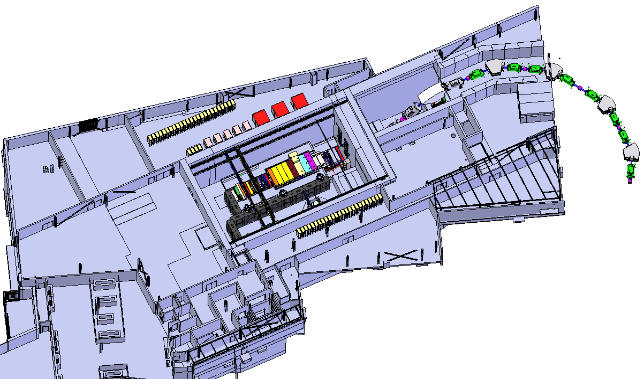 Five access control areas are administered by Target Facility RSS (PLC based)
Being implemented with the same standard with Linac RSS to benefit from its operational experience
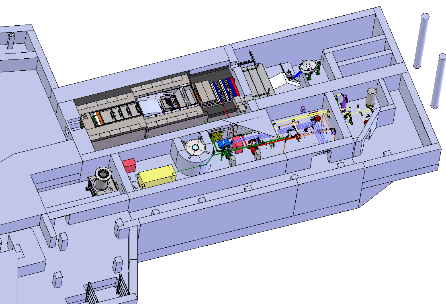 Ground Level
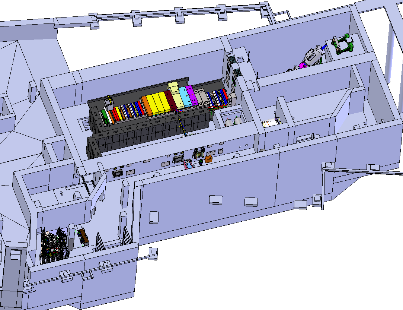 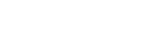 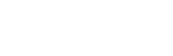 Target hall
Basement Level
Vertical pre-separator room and transfer hall
Filter room
Sub-basement Level
Non-Conventional Utility (NCU) rooms
Waste handling room
M. Ikegami, DOE Accelerator Safety Workshop 2021
, Slide 15
Fast Beam Containment System Being Developed for Future High Power Operation
Fast Beam Containment System (FBCS) being developed to shut off beam within ~ 1 ms at detection of elevated radiation dose rate to protect against unintentional delivery of high power beam to secondary beam line
Prototype being installed for testing in ARR06 beam commissioning (not as a safety system yet)
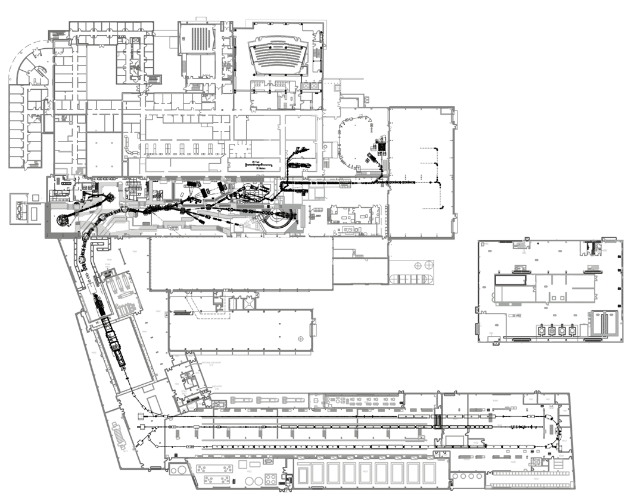 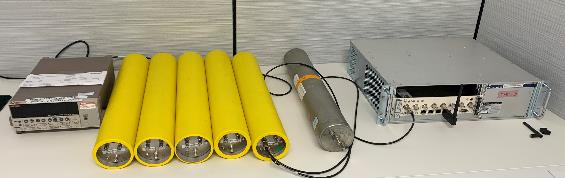 Ion chambers for FBCS
Comparator
Signal transport to comparator
Ion Chamber
RF Switch
Fiber transport to RF switch (~700 ft.)
M. Ikegami, DOE Accelerator Safety Workshop 2021
, Slide 16
Planned Radiation Monitor Layout
Neutron monitor layout in Room 1500 and experimental vaults is the same with NSCL
Surrounding secured vault
Plan to add ion chamber pairs near wall plugs to experimental vaults
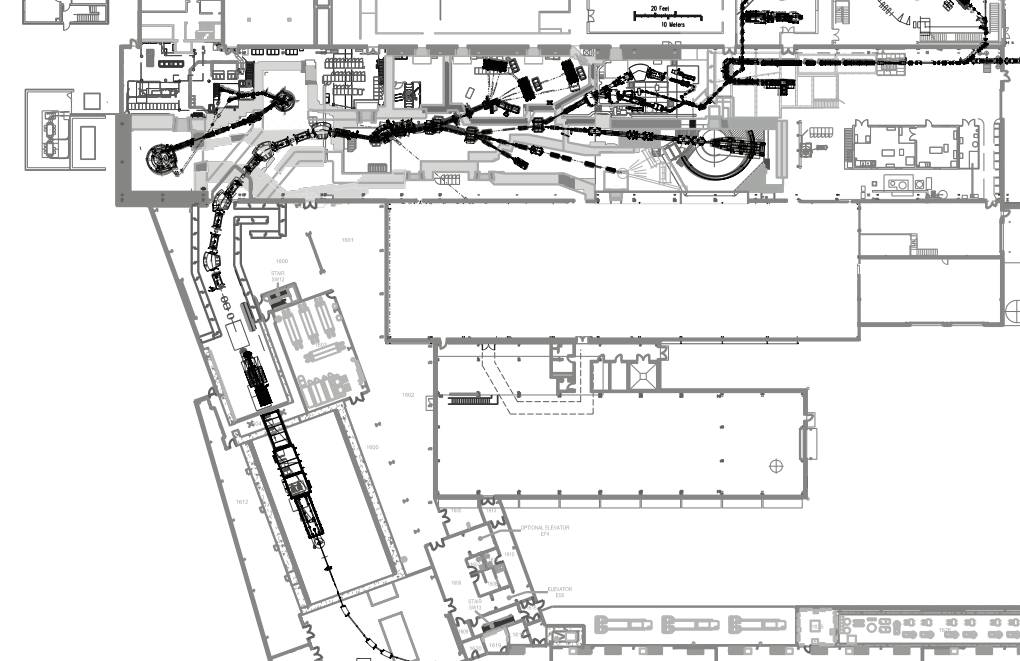 U
U
U
U
Interlocked neutron monitor
U: upper level
B: basement level
Others: ground level

Interlocked ion chamber pair
U
B
B
B
Interface between RSS’s
E
Linac RSS
Target Facility RSS
Exp. Vault RSS
C
A
B
D
FE BIDs, SRF RF
BDS BID
Beam stops and wall plugs
F
G
Fast Beam Containment System
T10501-CM-000117
RFQ RF BID
M. Ikegami, DOE Accelerator Safety Workshop 2021
, Slide 18
Construction Status and Path Forward
Target Facility RSS for ARR06 constructed and being validated
ARR06 review in late October 2021
Target Facility RSS for ARR07 being constructed to be integrated with Experimental Vault RSS in December 2021
ARR07 review in January 2022
Commencement of user operation in early 2022
M. Ikegami, DOE Accelerator Safety Workshop 2021
, Slide 19
Summary
FRIB is being commissioned in phase with construction
Hazards are introduced in phase and PPS has been implemented to mitigate the hazards warranted for each phase
PPS for linac constructed and in operation
PPS for experimental area is being established to support final phases of commissioning
PPS construction is on track to support early completion of FRIB project in January 2022 and commencement of user operation in early 2022
M. Ikegami, DOE Accelerator Safety Workshop 2021
, Slide 20
Backup
M. Ikegami, DOE Accelerator Safety Workshop 2021
, Slide 21
Power Ramp Up to the Frontier of Heavy Ion Facilities
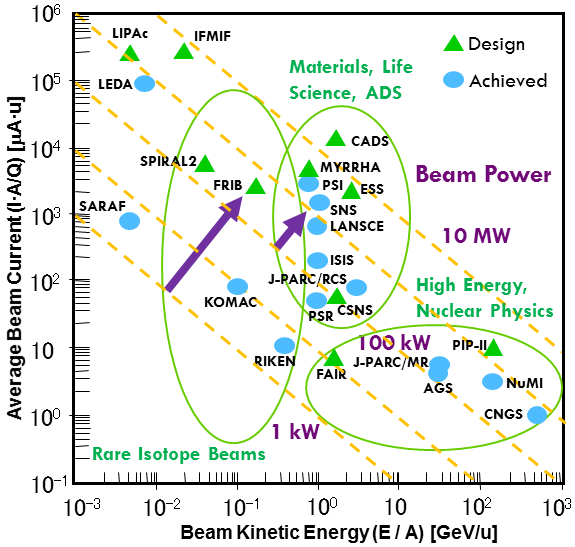 Riken is holding current record of highest heavy ion beam power
Presently 14.5 kW of Zn-70 and 9.6 kW for uranium 
Aiming at ~ 90 kW with improvements like charge stripper ring 
FRIB aims at ramping up to 400 kW primary beam power in 6 years after commencement of user operations
M. Ikegami, DOE Accelerator Safety Workshop 2021
, Slide 22